3333
SOFTWARE  I 
PROFESOR: JOSE LUIS VALENCIA DELFA
333
TEMA 3 PROCIMIENTOS MODULO BASE
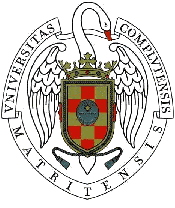 FACULTAD DE ESTUDIOS ESTADÍSTICOS
UNIVERSIDAD COMPLUTENSE DE MADRID
Procedimientos informativos
PROC PRINT  opciones;
var  variables;   	
sum     variables;
Opciones de la sentencia Proc Print
DATA = 
(OBS=n)			
LABEL 
SPLIT='*‘ 
NOOBS
Procedimientos informativos
PROC FORMAT [Library=referencia] 
VALUE nombre del formato  rango1= 'valor1‘ rango2='valor2'...
PICTURE nombre del formato rango1='diseño1' rango2='diseño2'... 
INVALUE  nombre del formato  rango1= 'valor1'   rango2='valor2'...
Para guardar de forma permanente un formato hay que crear la librera  de referencia LIBRARY asociada a un subdirectorio cualquiera, a través de  la sentencia Libname, y utilizar la opción Library=library en la sentencia  Proc Format.
Low  equivale a  -           y   High equivale a +
Procedimientos informativos: FORMAT
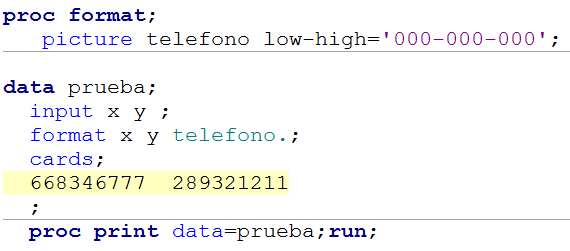 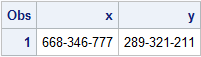 Procedimientos para manejar ficheros SAS
proc sort  data=ventas  out=orden;
by maquina  descending  x;
run;
Procedimientos para manejar ficheros SAS
PROC CONTENTS opciones;   
	Las opciones más importantes son: 
DATA=libreria.nombre	 Si como nombre utilizamos la palabra clave _all_ , se  conocerá el contenido de todos los conjuntos de  datos de la librería.
DIRECTORY			 
TYPE=ALL|CATALOG|DATA
POSITION	(lista variables en el orden del conjunto de datos)
SHORT
proc contents data=a._all_; run;
Proc contents data=mortalidad;
Procedimientos para manejar ficheros SAS
Selecciona algunos o todos los miembros de una librería y los copia en otra
PROC COPY IN= librería de la que se copia OUT=librería a la que se copia  opciones; 
SELECT miembros /Memtype=(catalog | data);  
EXCLUDE miembros / MEMTYPE=(catalog | data);  
 
	Las opciones de la sentencia PROC COPY son:
MTYPE=ALL|CATALOG|DATA	
MOVE
Proc copy in=work out=a mtype=data; 

Proc copy in=work out=a; select ventas fabricas compras; run;
Procedimientos para manejar ficheros SAS
PROC APPEND   BASE=c. datos  NEW=c.datos  FORCE;

La opción FORCE, fuerza a la concatenación de los conjuntos de datos aunque existan variables que no tengan la misma longitud o sean del mismo tipo, o  incluso no se encuentren en el conjunto de datos base.
El formato se adapta al primer conjunto de datos
Procedimientos para manejar ficheros SAS
PROC DATASETS  LIBRARY=  MTYPE=ALL|CATALOG|DATA
			KILL; 
APPEND  BASE=c.datos	 NEW=c.datos 	 FORCE; 
CONTENTS DATA=miembros | _ALL_   [SHORT]     POSITION] ;  
COPY	OUT=libreria  IN=Librería MTYPE=ALL|CATALOG|DATA     MOVE; 
EXCLUDE  miembros;  	
SELECT miembros; 		

DELETE  miembros / opción;	
SAVE miembros; 	

CHANGE antiguo nombre=nuevo nombre ;	
EXCHANGE nombre=otro nombre /opción;	 (deben estar en la librería)
Procedimientos para manejar ficheros SAS
PROC TRANSPOSE DATA= OUT=  PREFIX=        NAME= ;
VAR  variables a trasponer;.
ID  variable que identificará a las nuevas columnas;    
BY  variable(s) Se cambian las columnas para cada valor de la variable(s) aquí indicada(s) ;
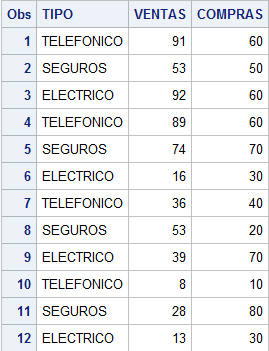 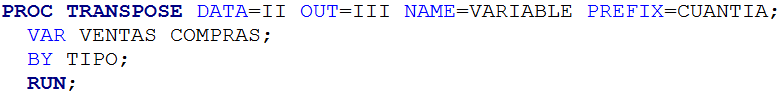 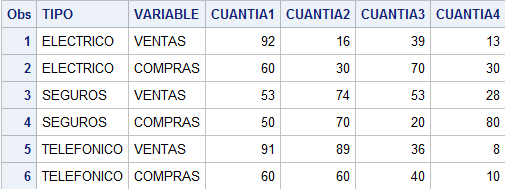 Procedimientos para manejar ficheros SAS
Primeras observaciones 
del c. datos   decadas
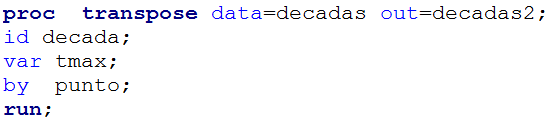 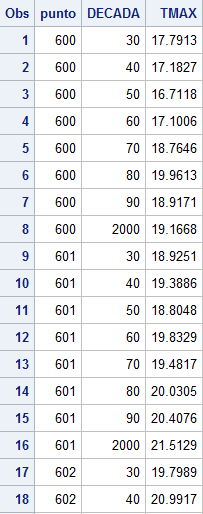 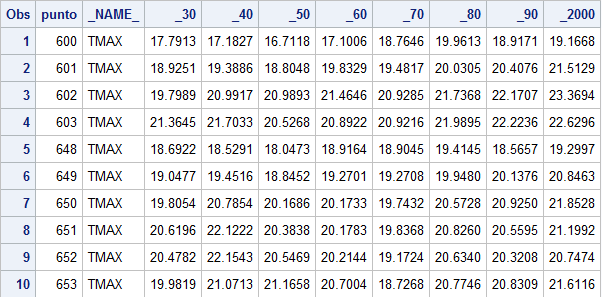 Procedimientos para manejar ficheros SAS
Primeras observaciones 
del c. datos   decadas
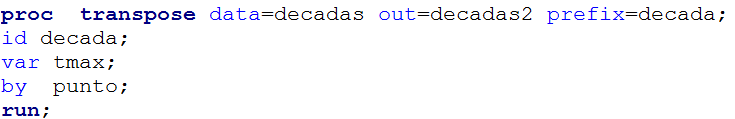 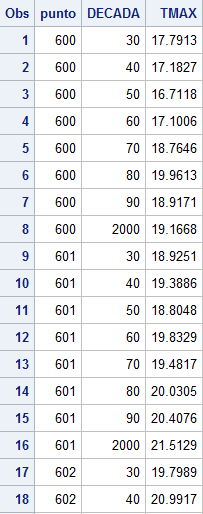 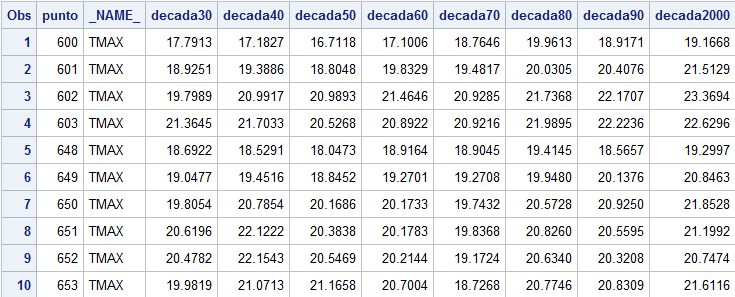 Procedimientos sobre utilidades
PROC RANK TIES=MEAN |HIGH|LOW|CONDENSE 	           OUT = c.datos FRACTION N1                        		PERCENT	  GROUPS=k  DESCENDING
                     NORMAL=BLOW|TUKEY|VW; 
    VAR	variables;   (variables a ordenar)
    RANKS nombres;   (nombres de variables ordenadas);
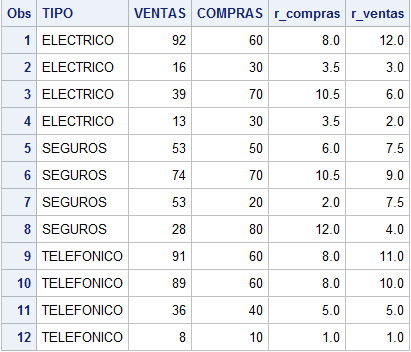 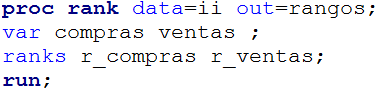 Procedimientos sobre utilidades
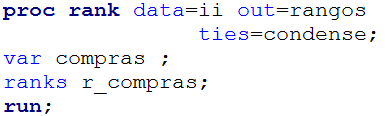 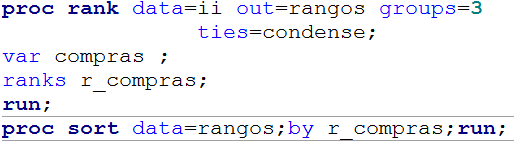 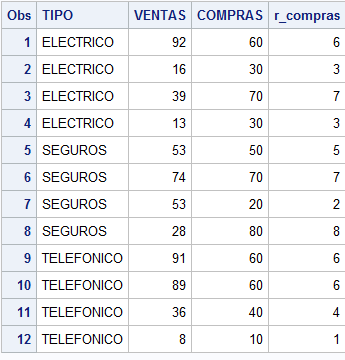 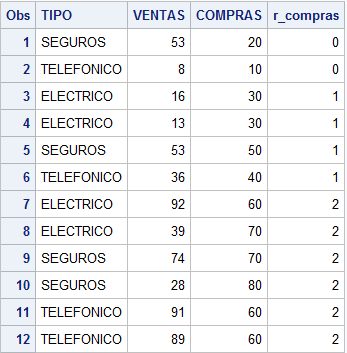 Procedimientos sobre utilidades
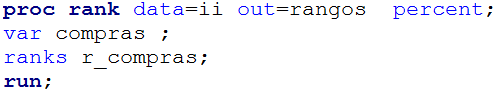 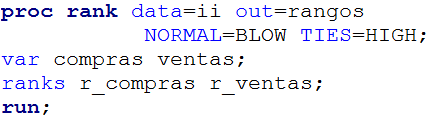 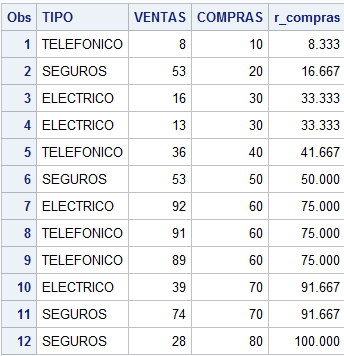 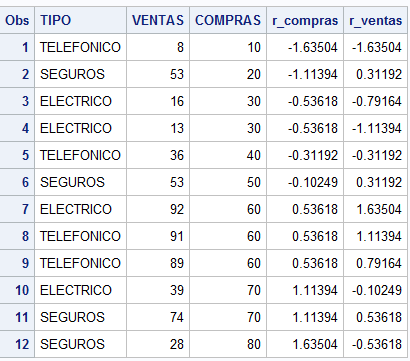 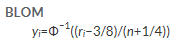 Valor mas pequeño, le corresponde φ-1( 5/8 : 12,25)= φ-1(5/98)
Procedimientos sobre utilidades
PROC STANDARD DATA=c.datos OUT=c.datos
                         MEAN=  STD=   REPLACE (missing por media) 
			  VARDEF=DF|N|WEIGHT|WDF;
VAR variables ;
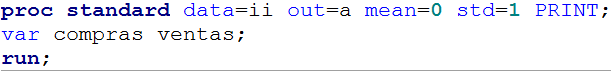 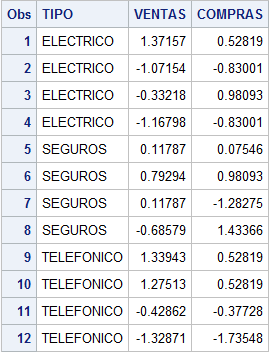 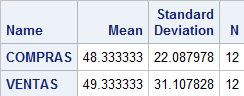 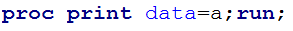 3333
SOFTWARE  I 
PROFESOR: JOSE LUIS VALENCIA DELFA
333
TEMA 3 PROCIMIENTOS MODULO BASE
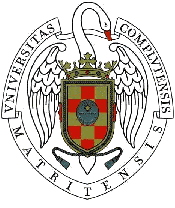 FACULTAD DE ESTUDIOS ESTADÍSTICOS
UNIVERSIDAD COMPLUTENSE DE MADRID